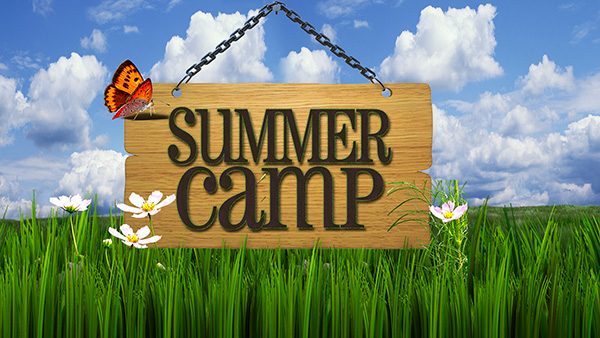 Створення умов для самореалізації учня під час роботи літніх мовних таборів
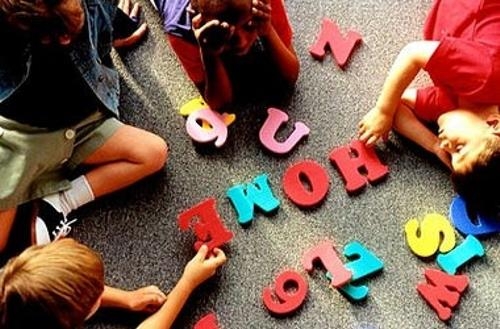 Галещук О.В.
Вчитель іноземної мови
Бережанська школа-гімназія ім.Б.Лепкого
Літній англомовний табір
практика іноземної мови
невимушеність та розкутість
відпочинок
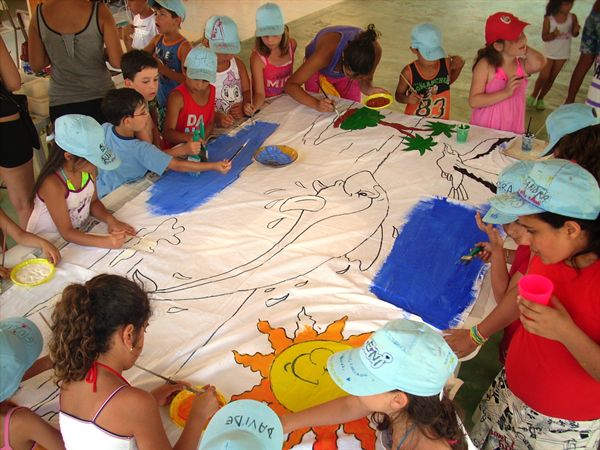 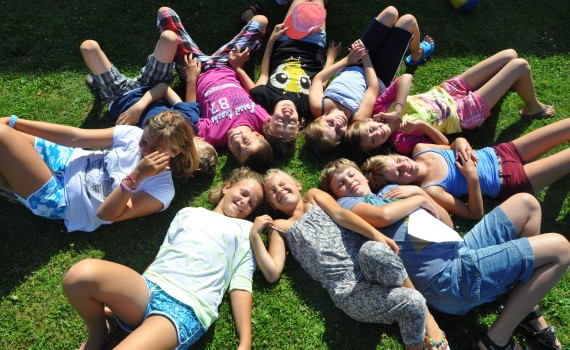 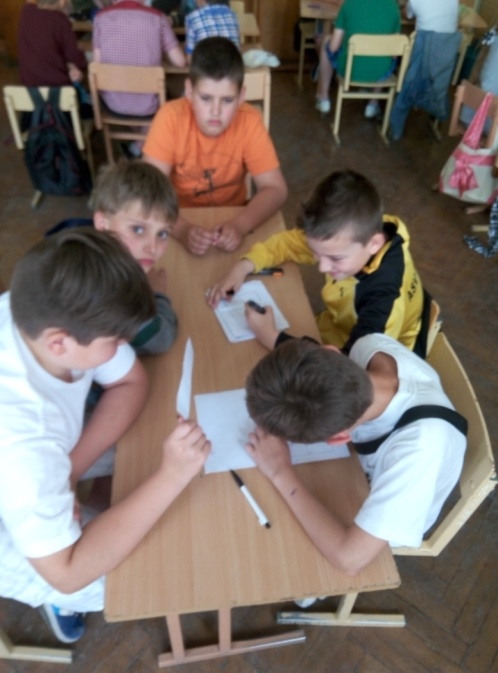 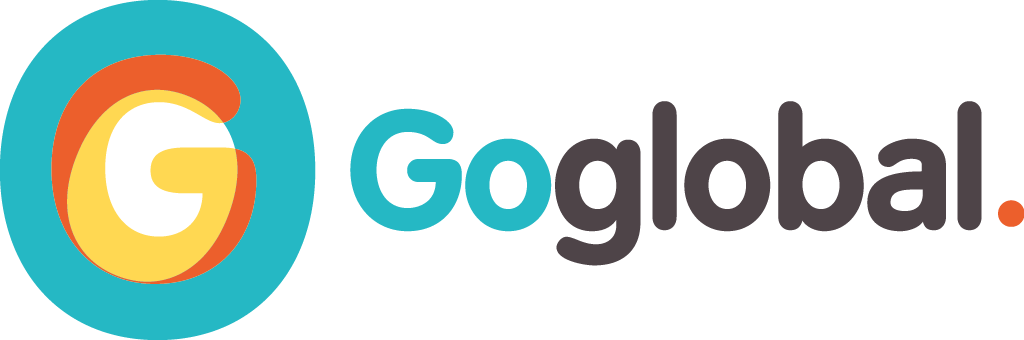 Посольство США
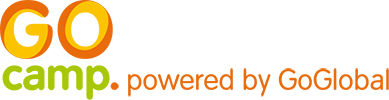 МОН України
компанія Microsoft та партнери
Школи  «GoGlobal camps»
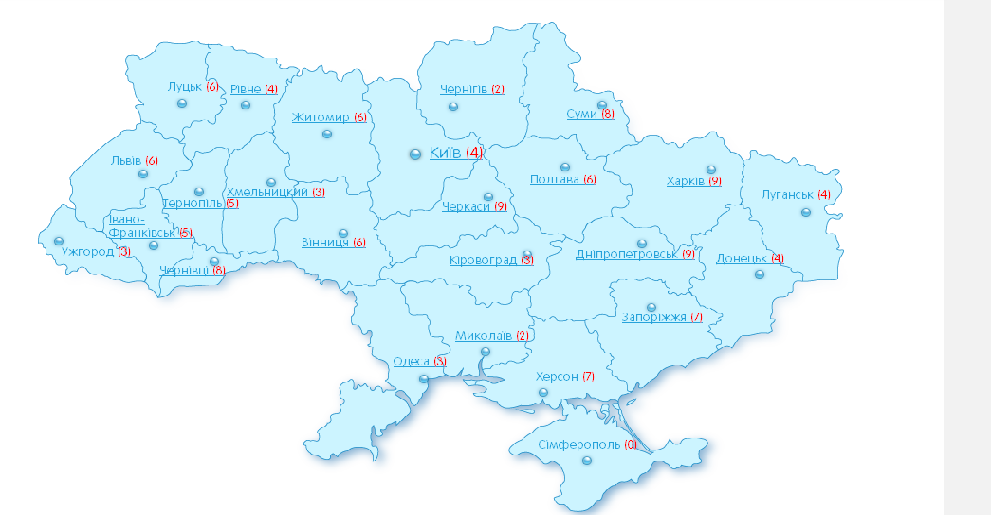 за результатами відбору статус «GoCamp» отримують 117 шкіл 
з 24-х областей.
можливість попрацювати разом з волонтером із США Стефані Теглер
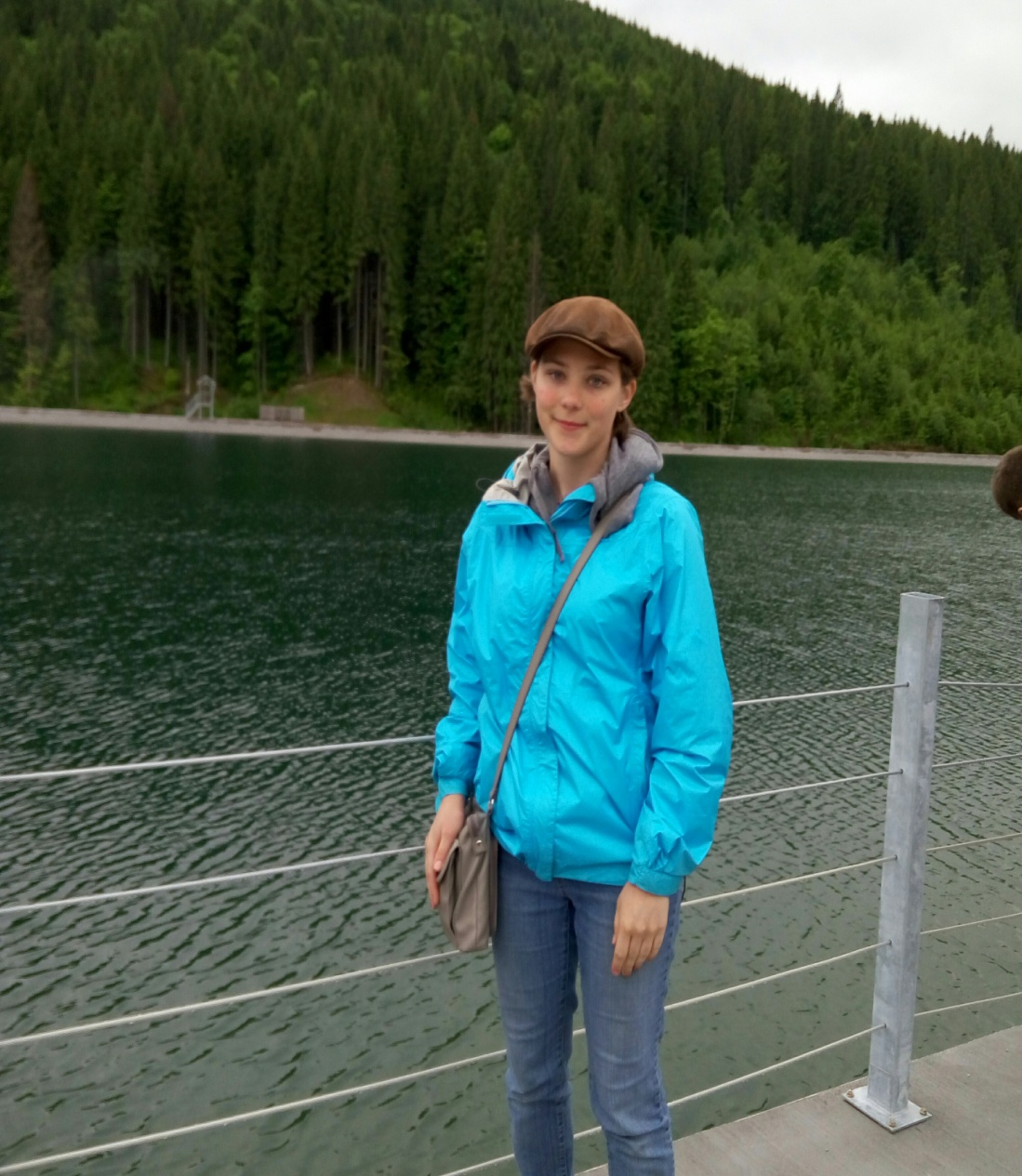 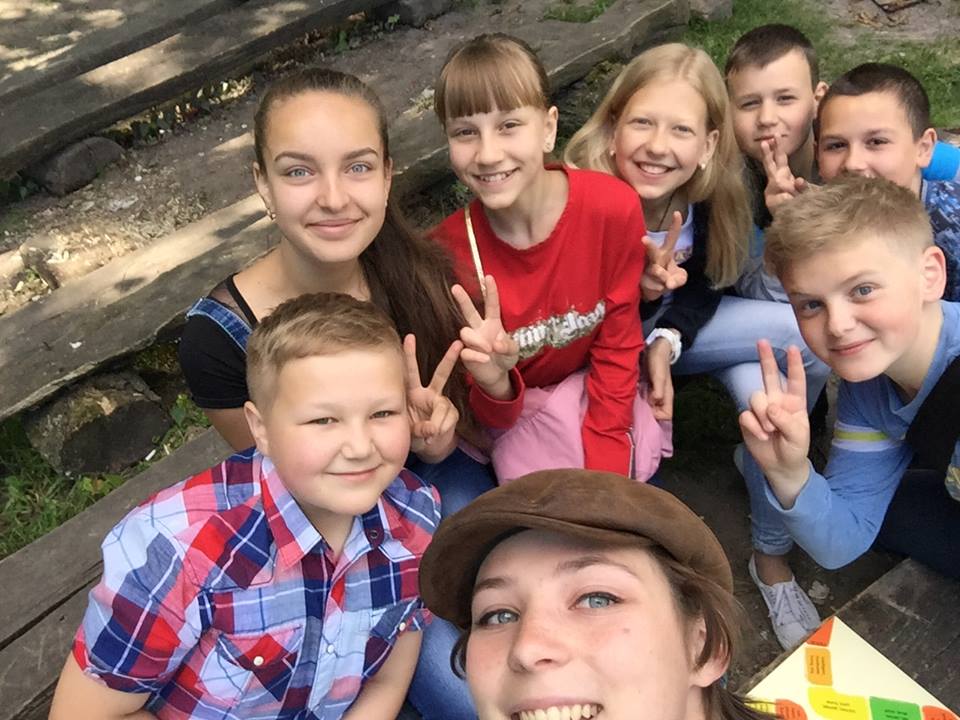 Табір нового формату
інтенсивна структурована комунікативна програма безперервного спілкування з носієм мови в поєднанні з ігровою та спортивною діяльністю
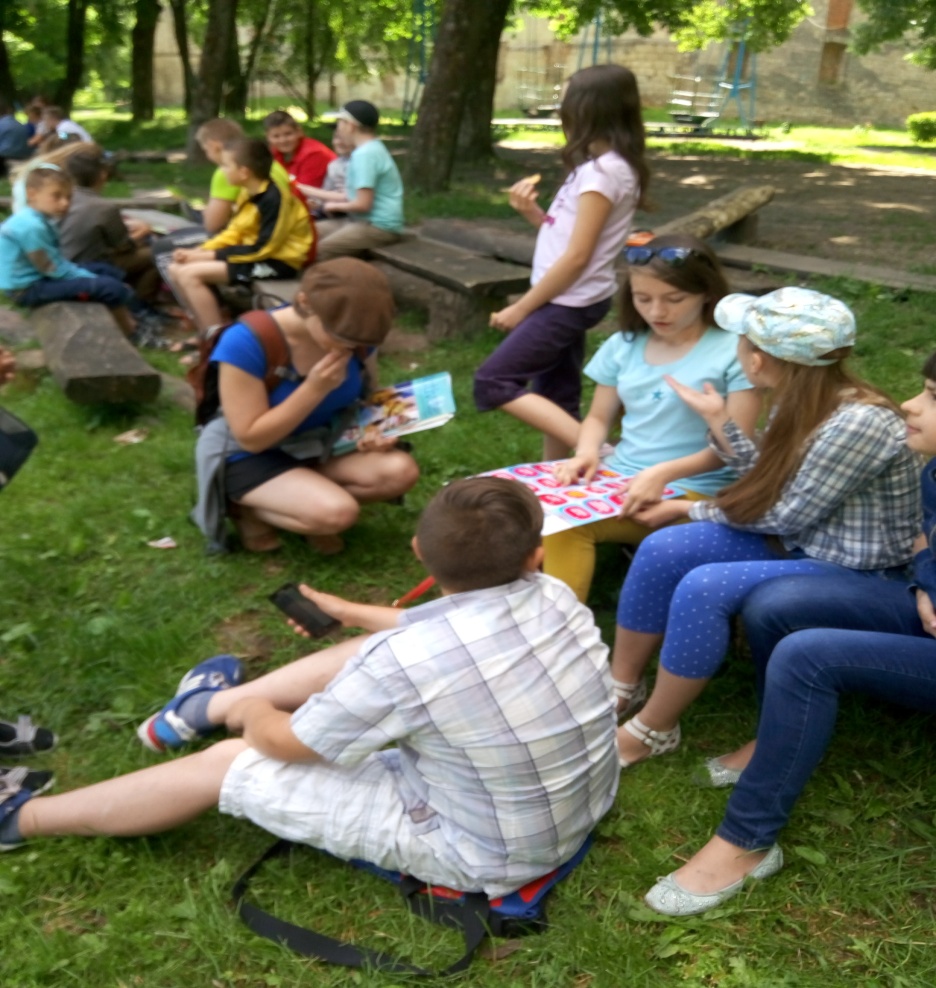 завдання
організувати змістовне дозвілля у літній період
удосконалити розмовну англійську мову
зацікавити учнів англійською мовою
навчити дітей діяти в колективі
виявити інтереси, захоплення дітей
Як ми це робили:
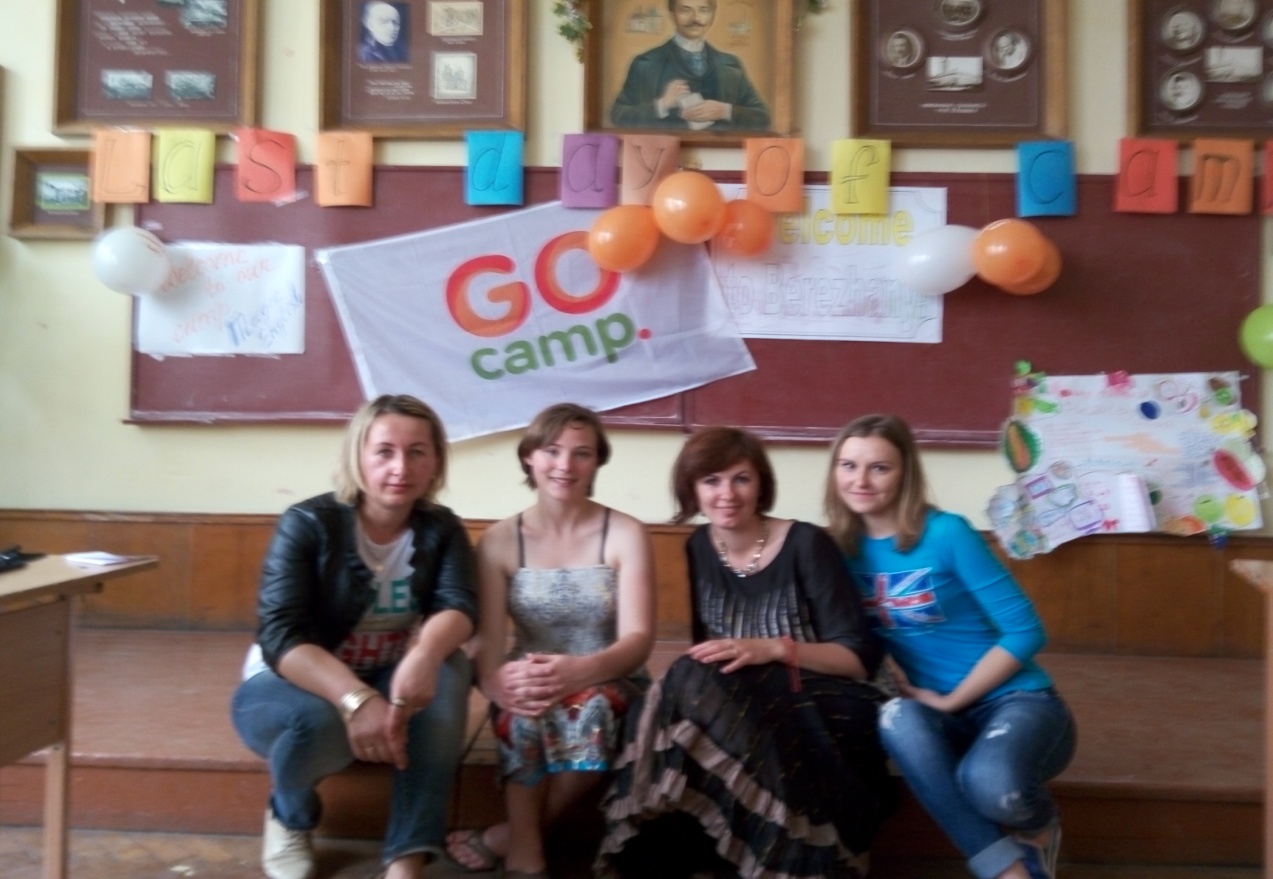 Різноманітні види мовленнєвої діяльності
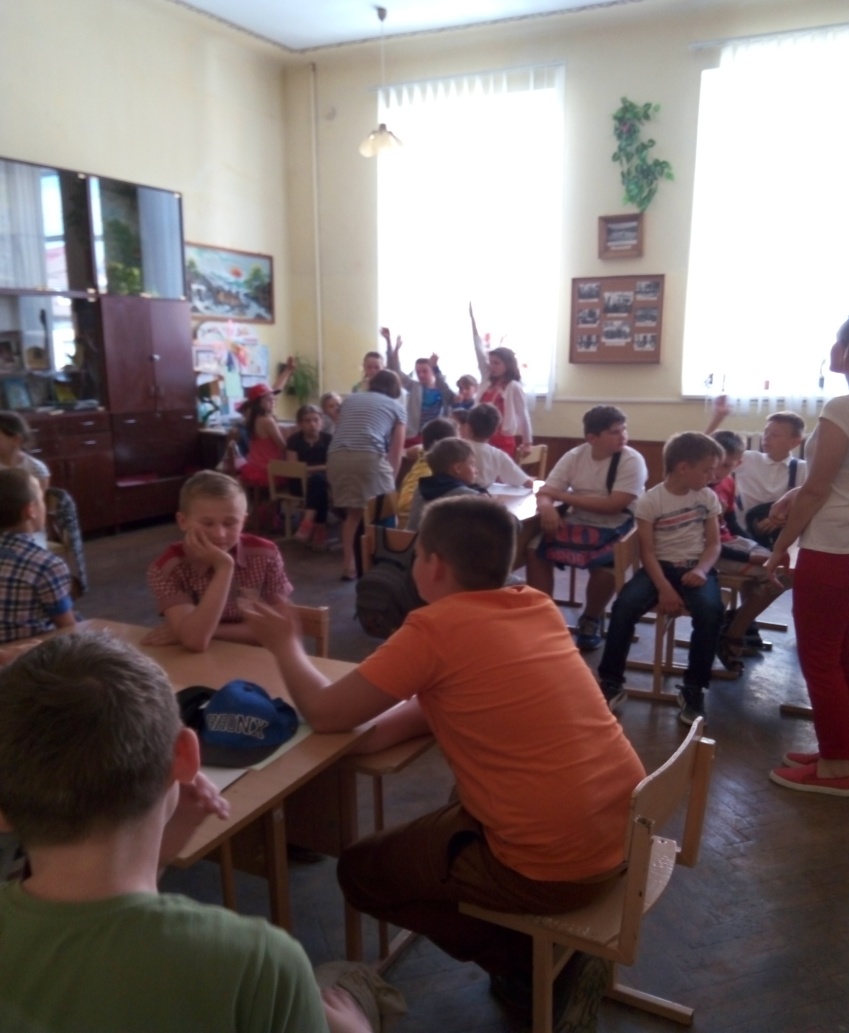 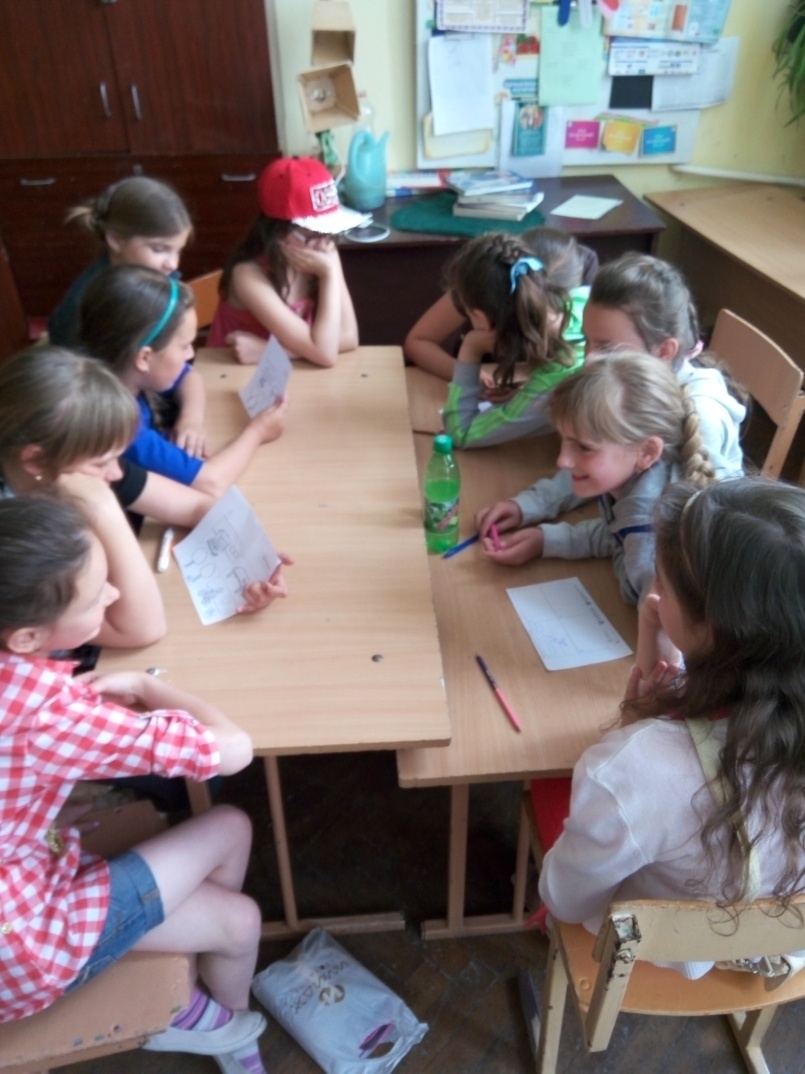 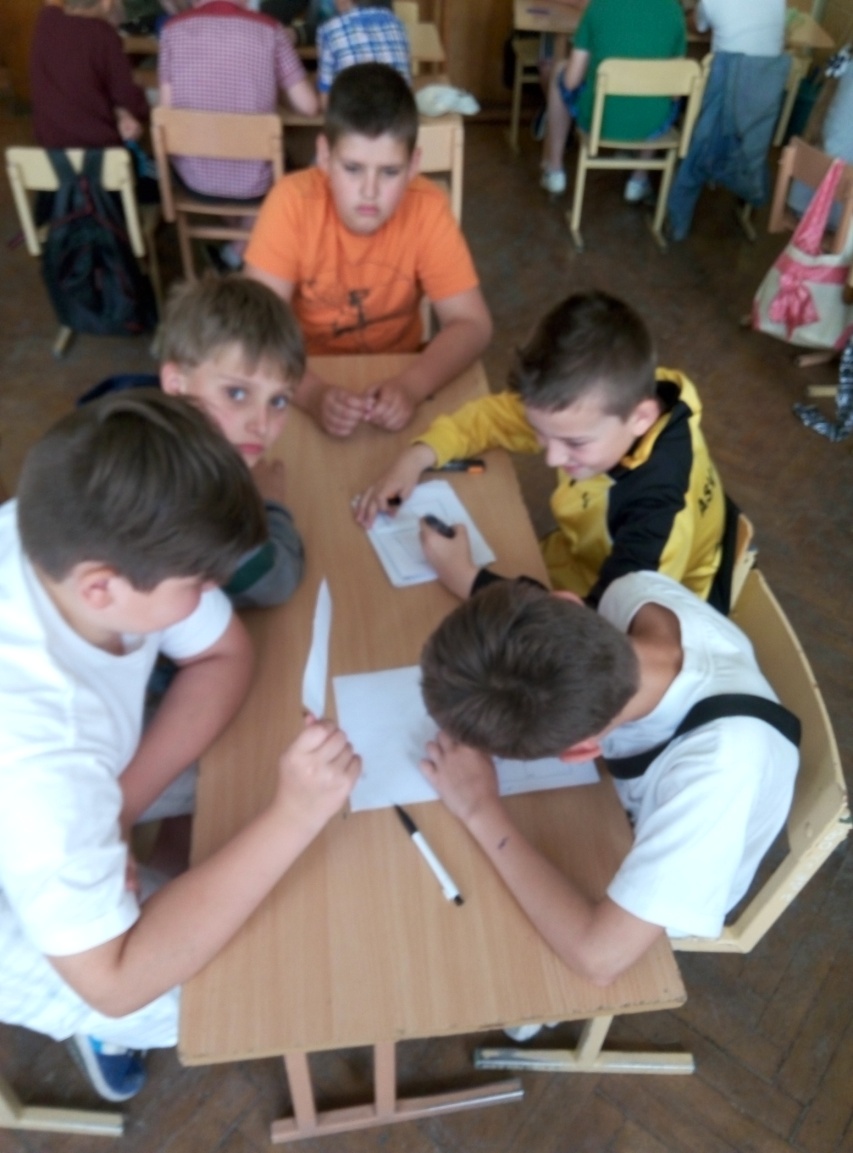 настільні ігри на свіжому повітрі
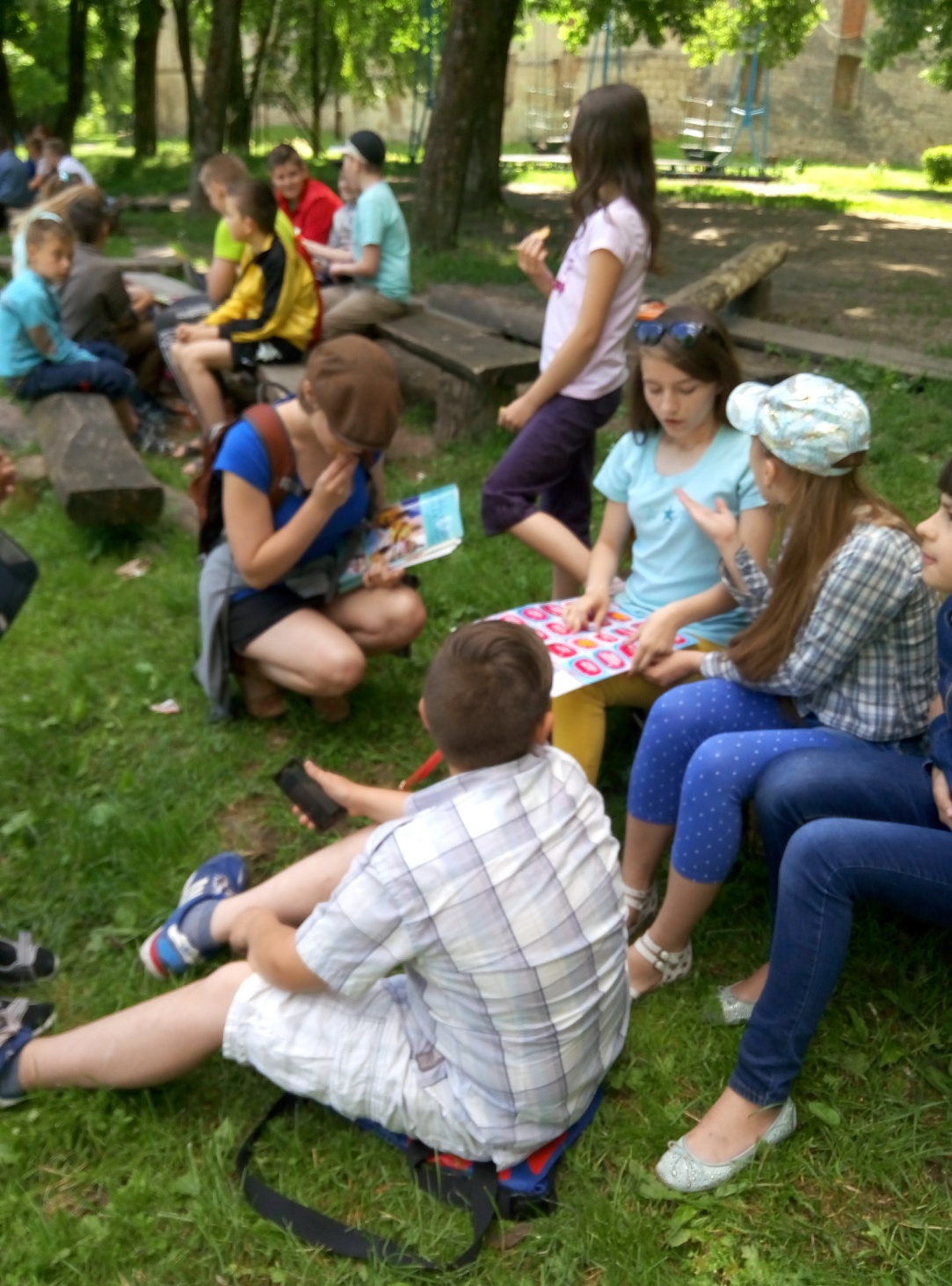 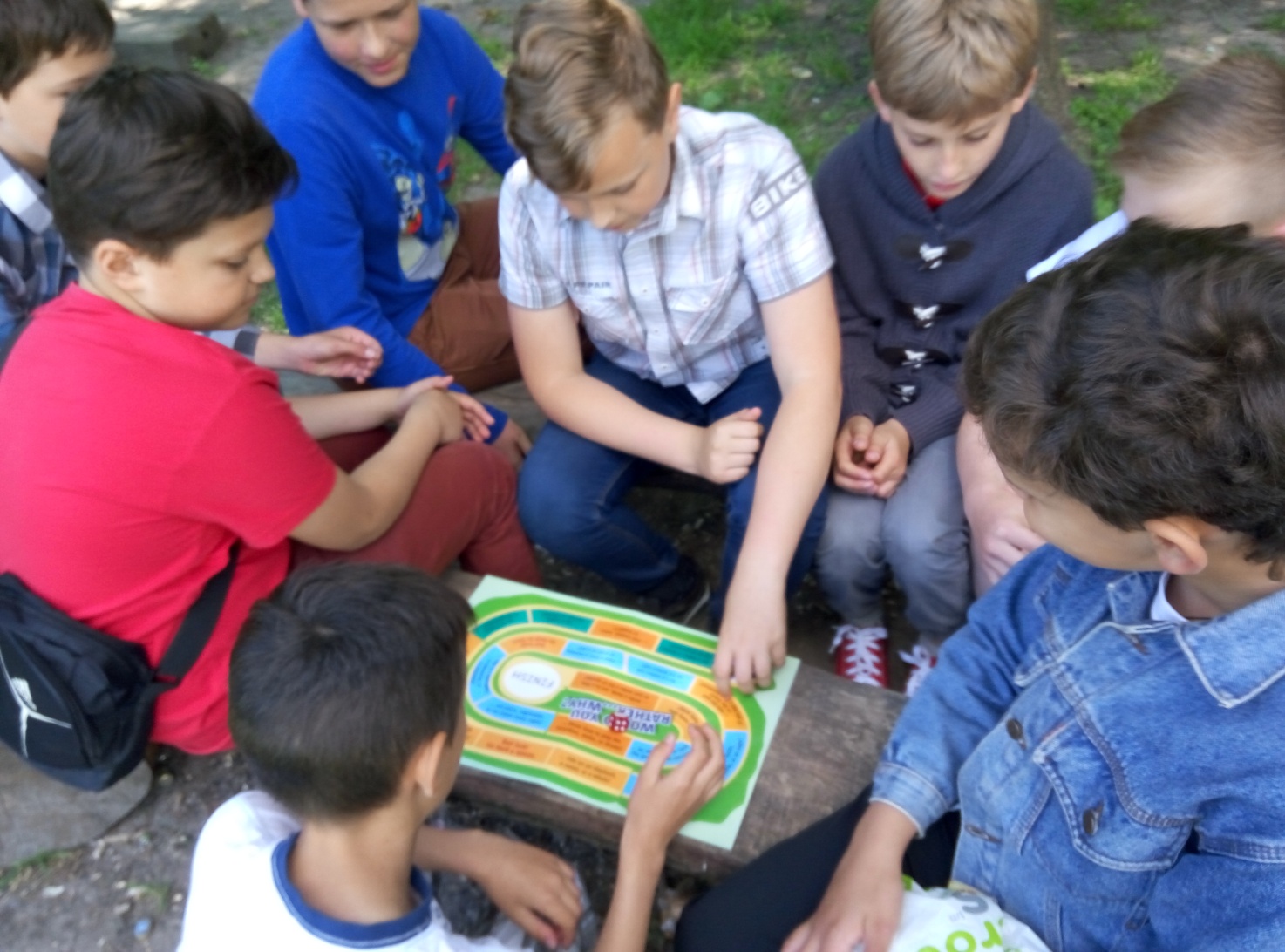 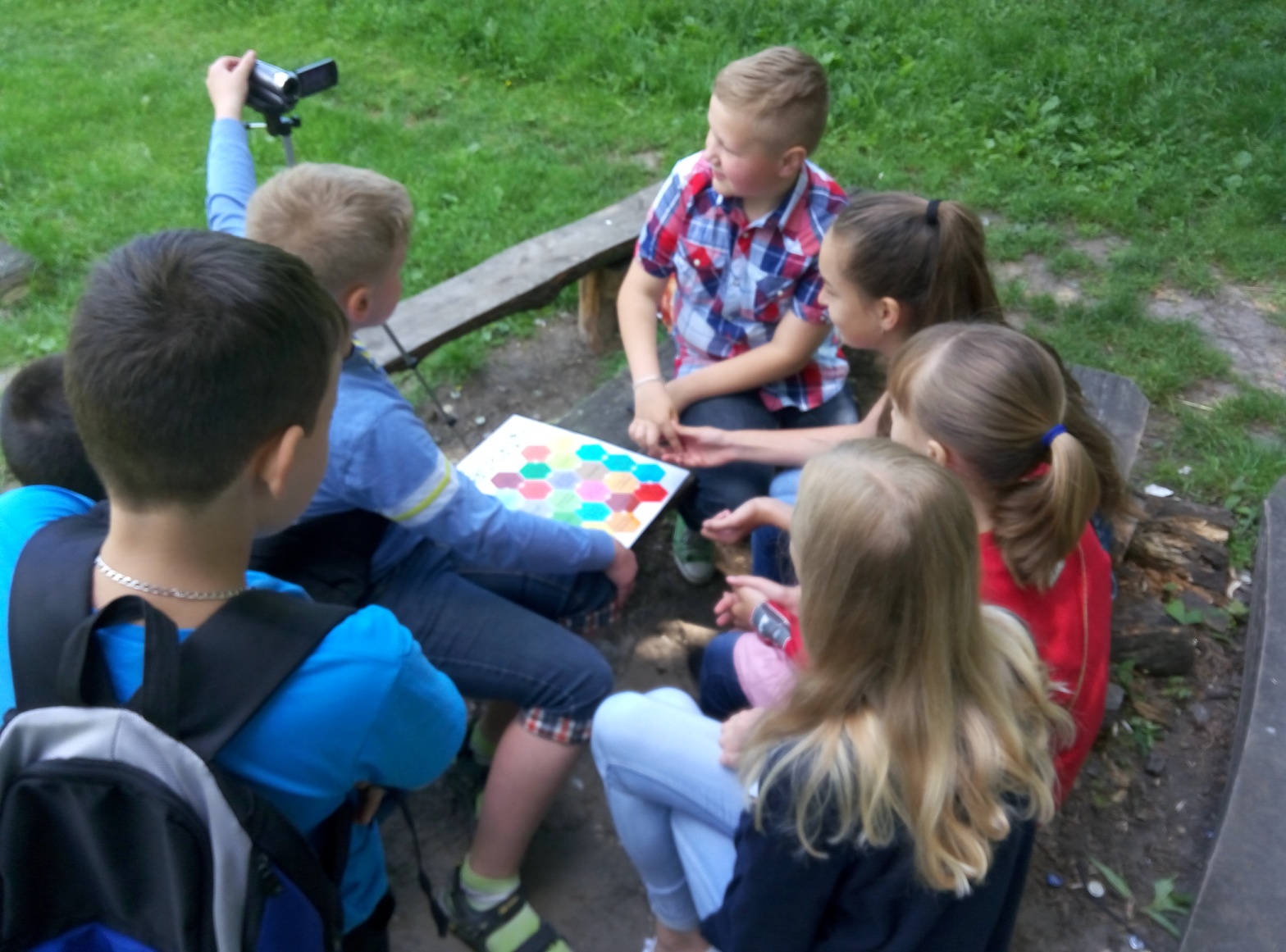 Спортивні змагання та американські ігри
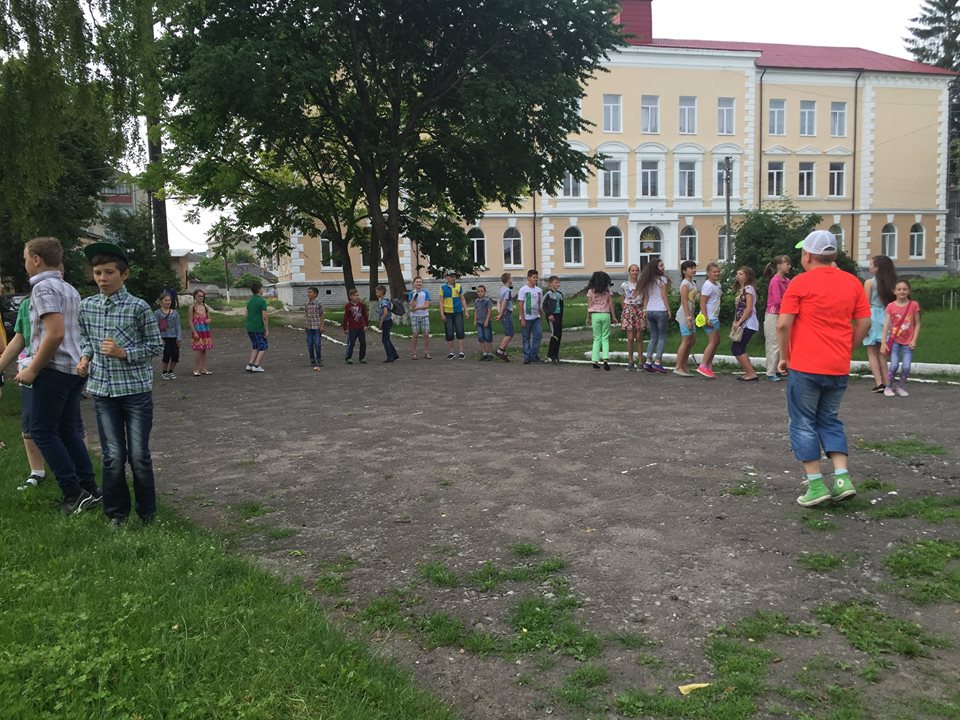 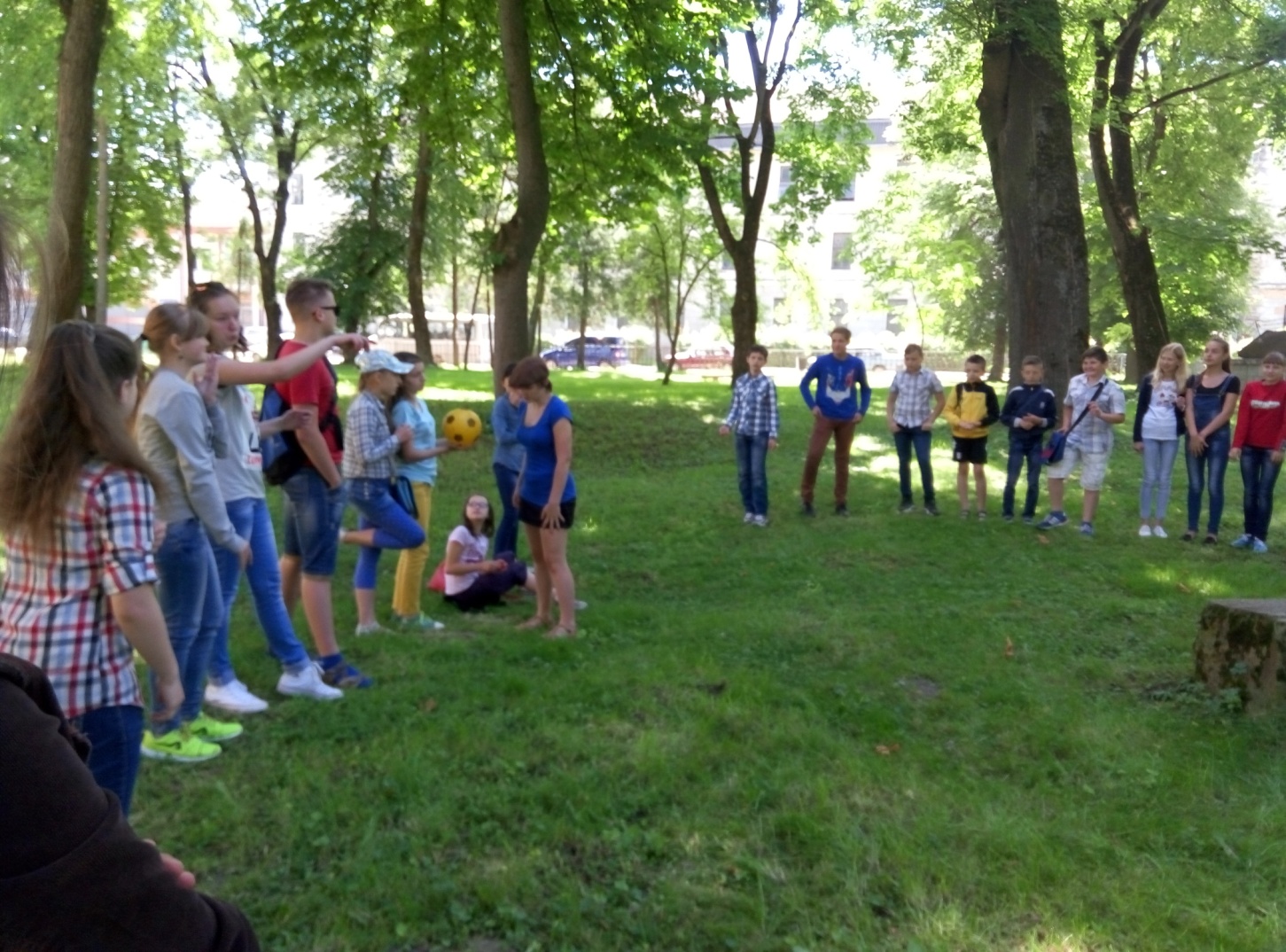 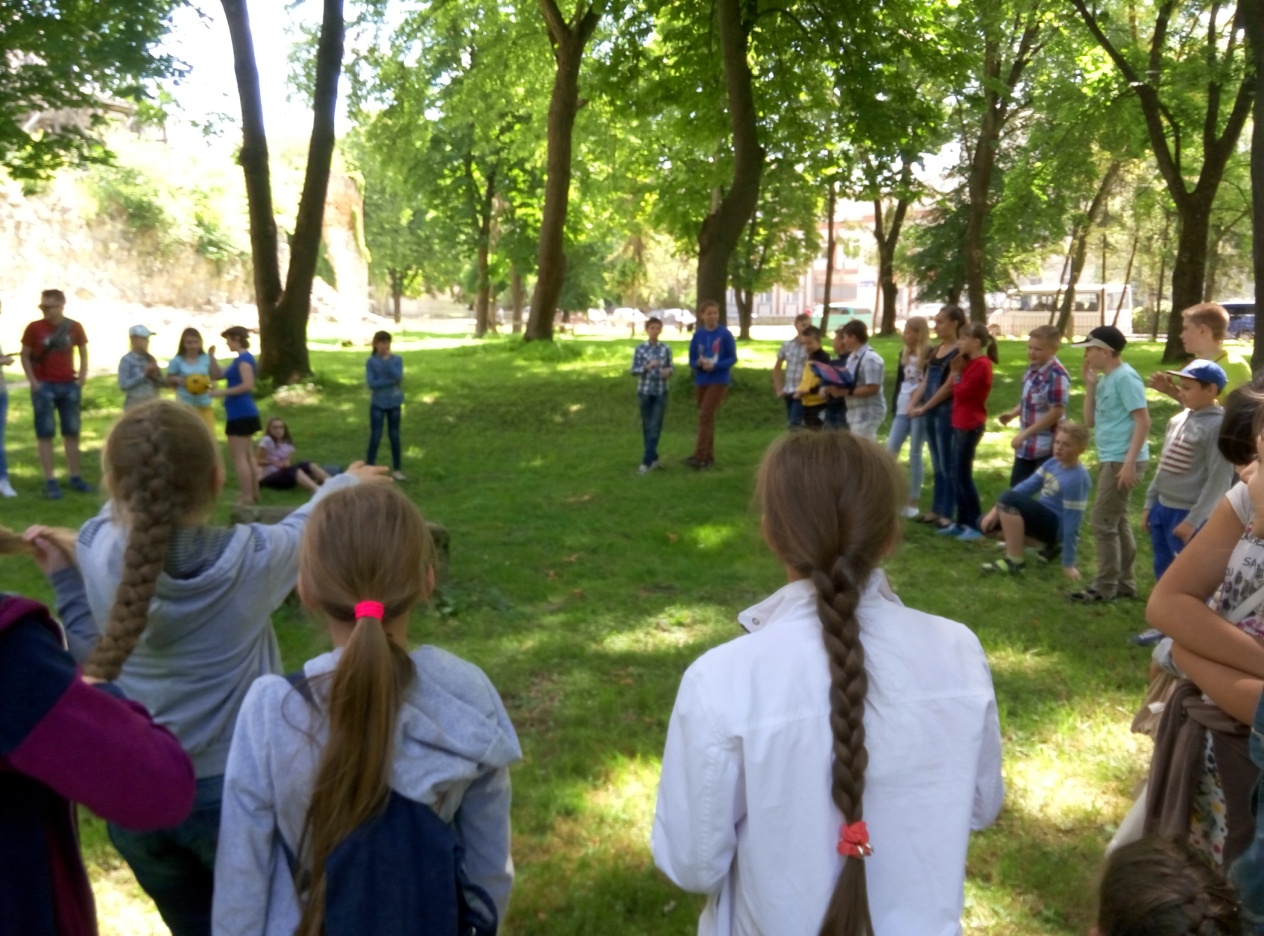 Конкурси, вікторини
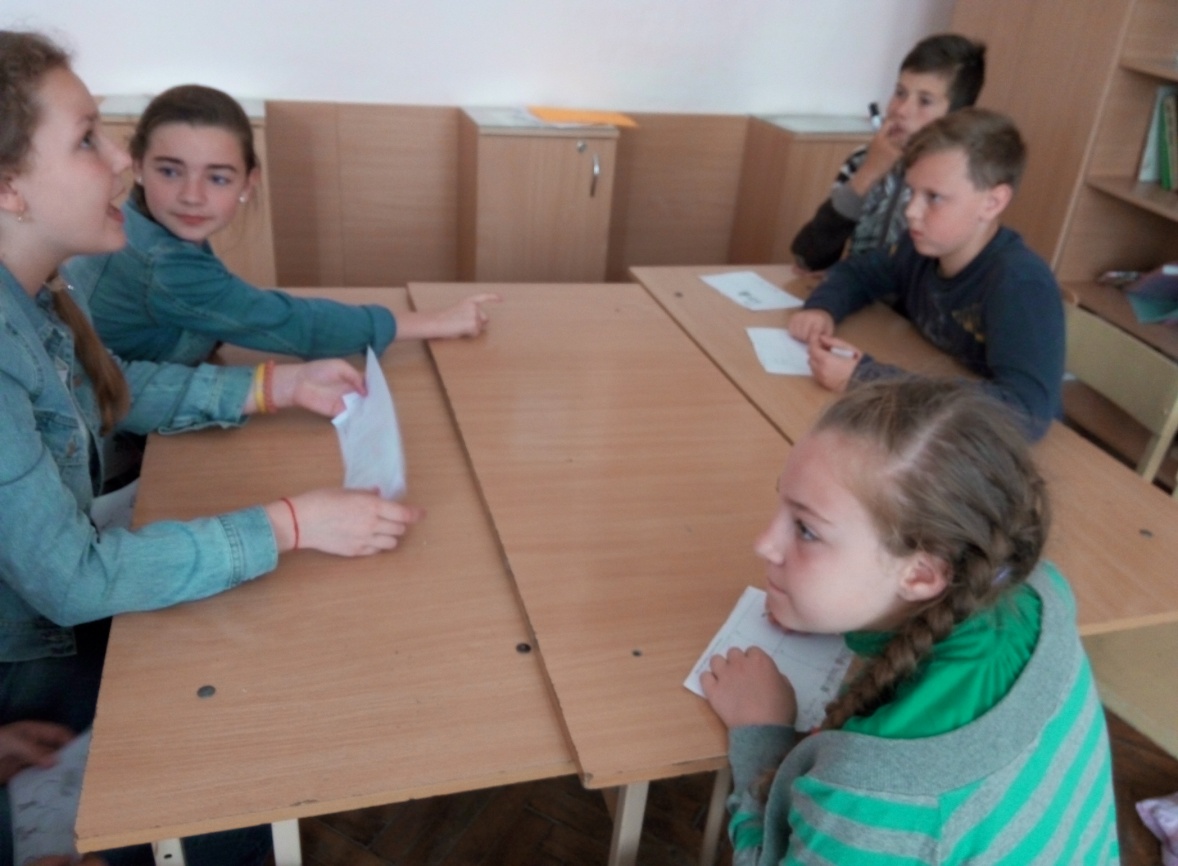 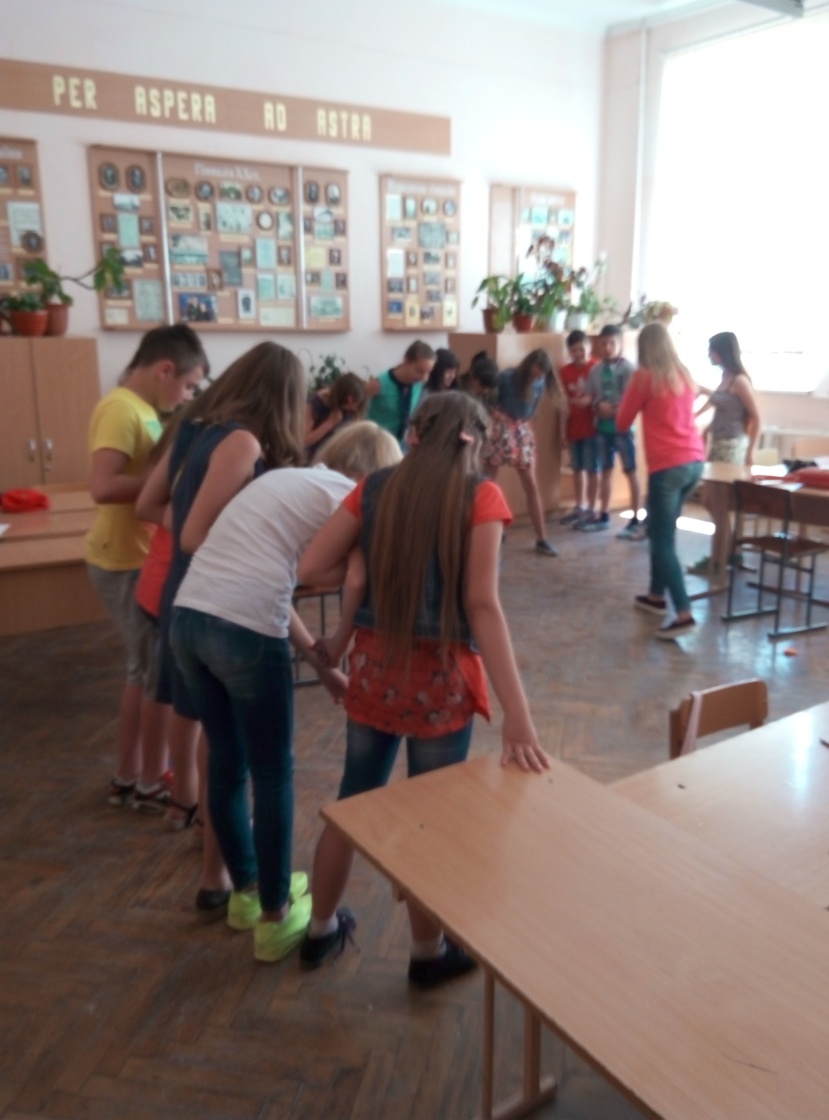 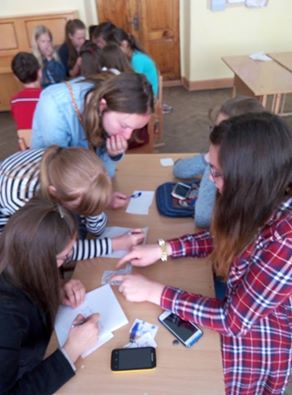 Дозвілля і подорожі з старшою групою
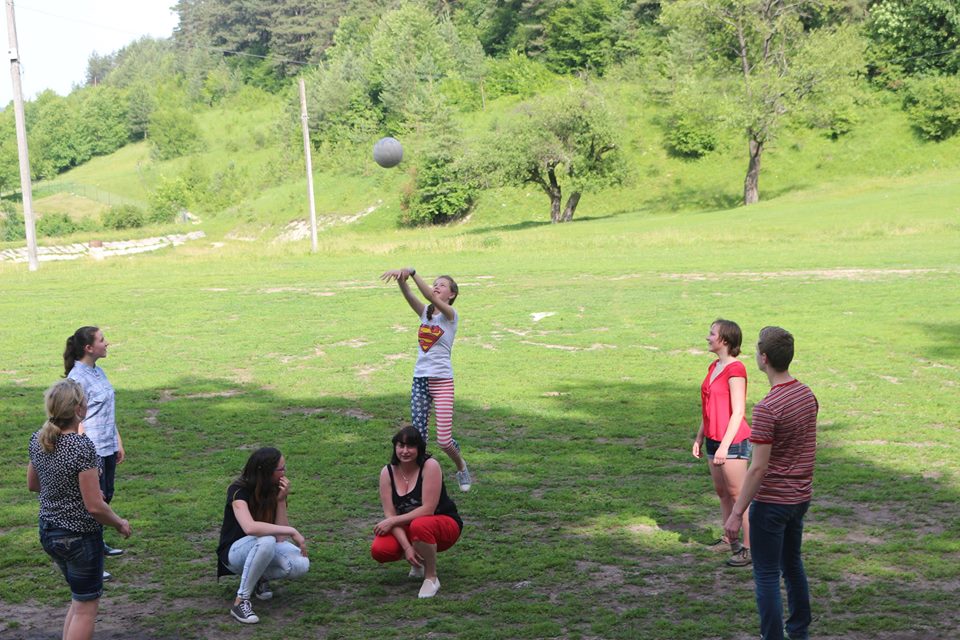 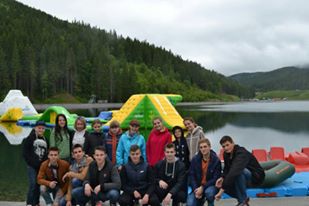 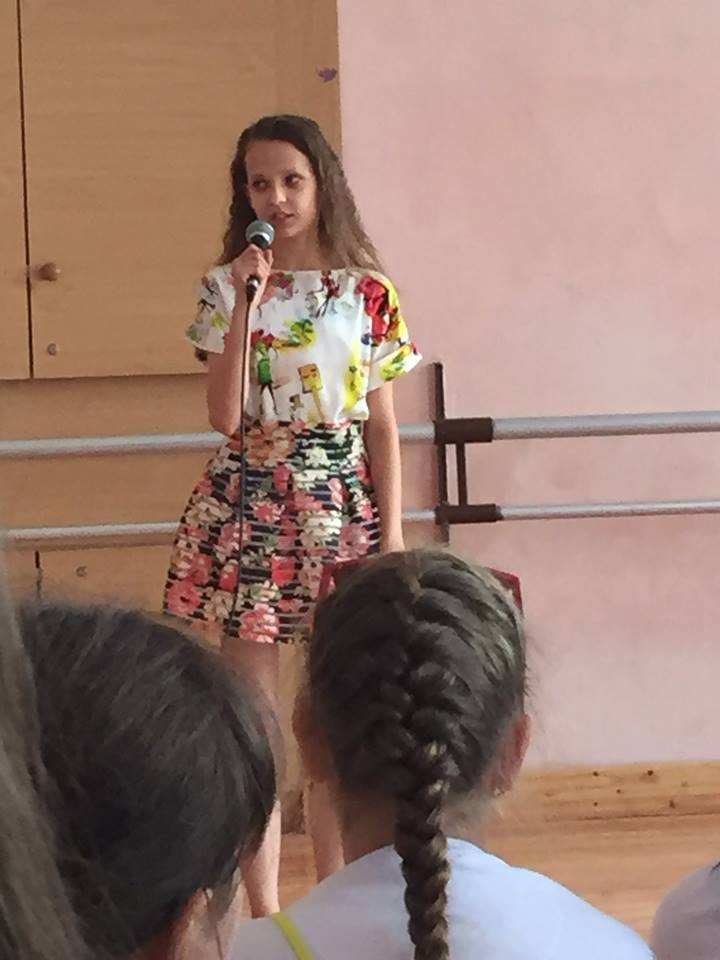 танці і пісенні конкурси англійською мовою
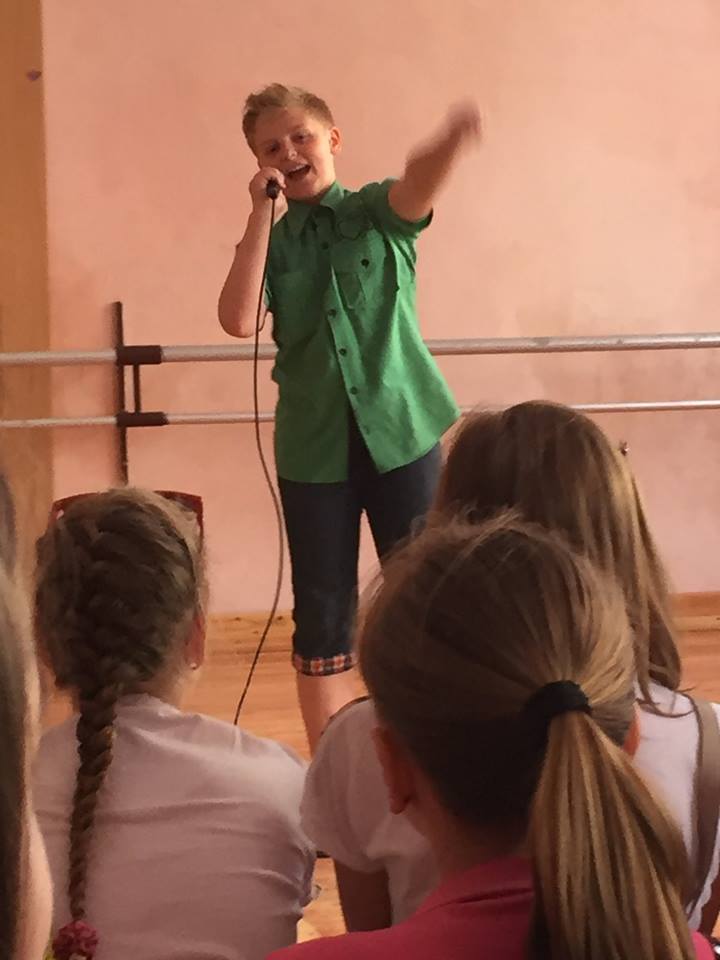 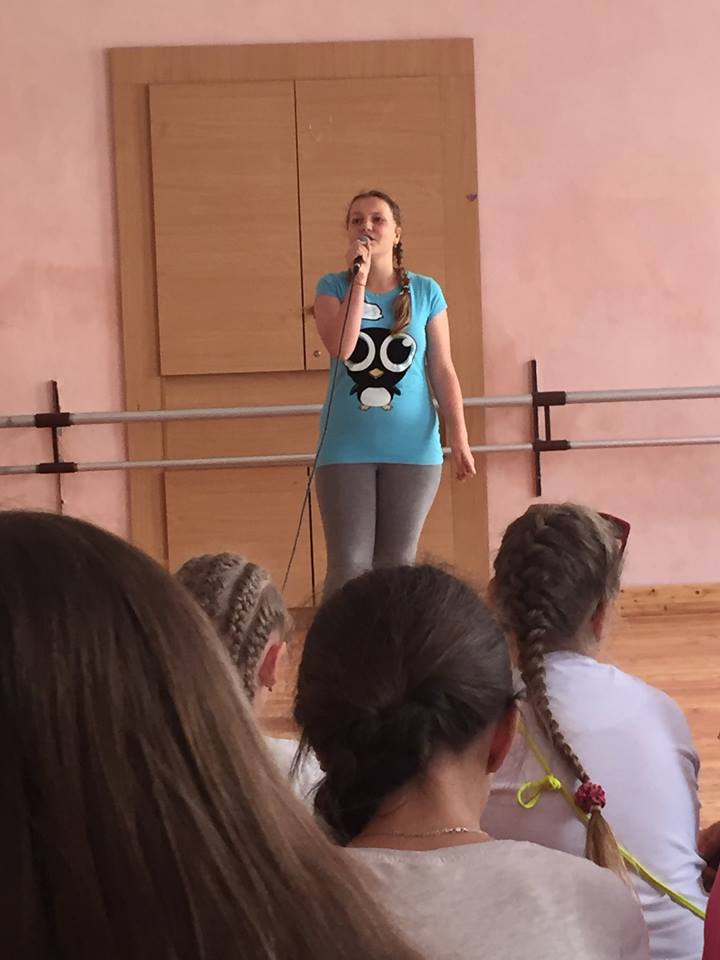 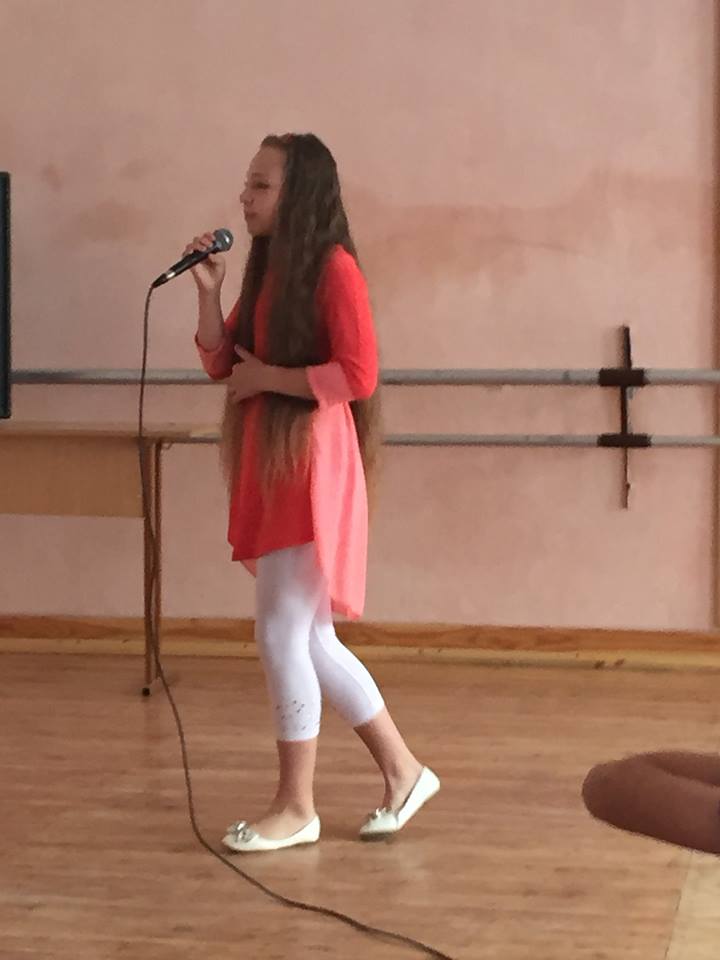 Як ми це робили:
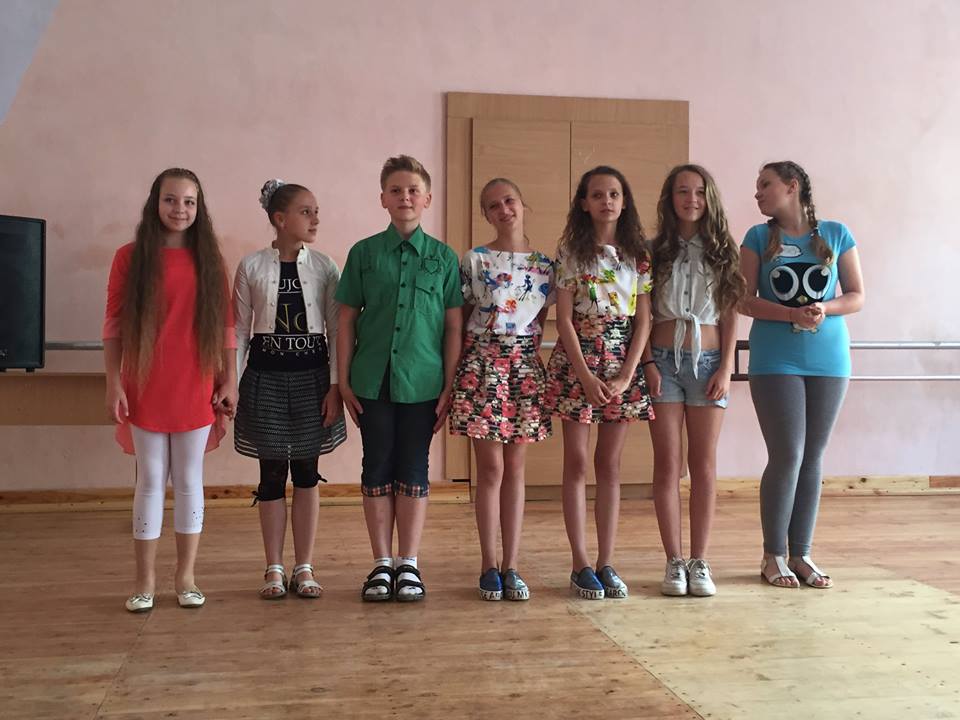 Пісенні конкурси
ФІЗКУЛЬТХВИЛИНКИ
караоке
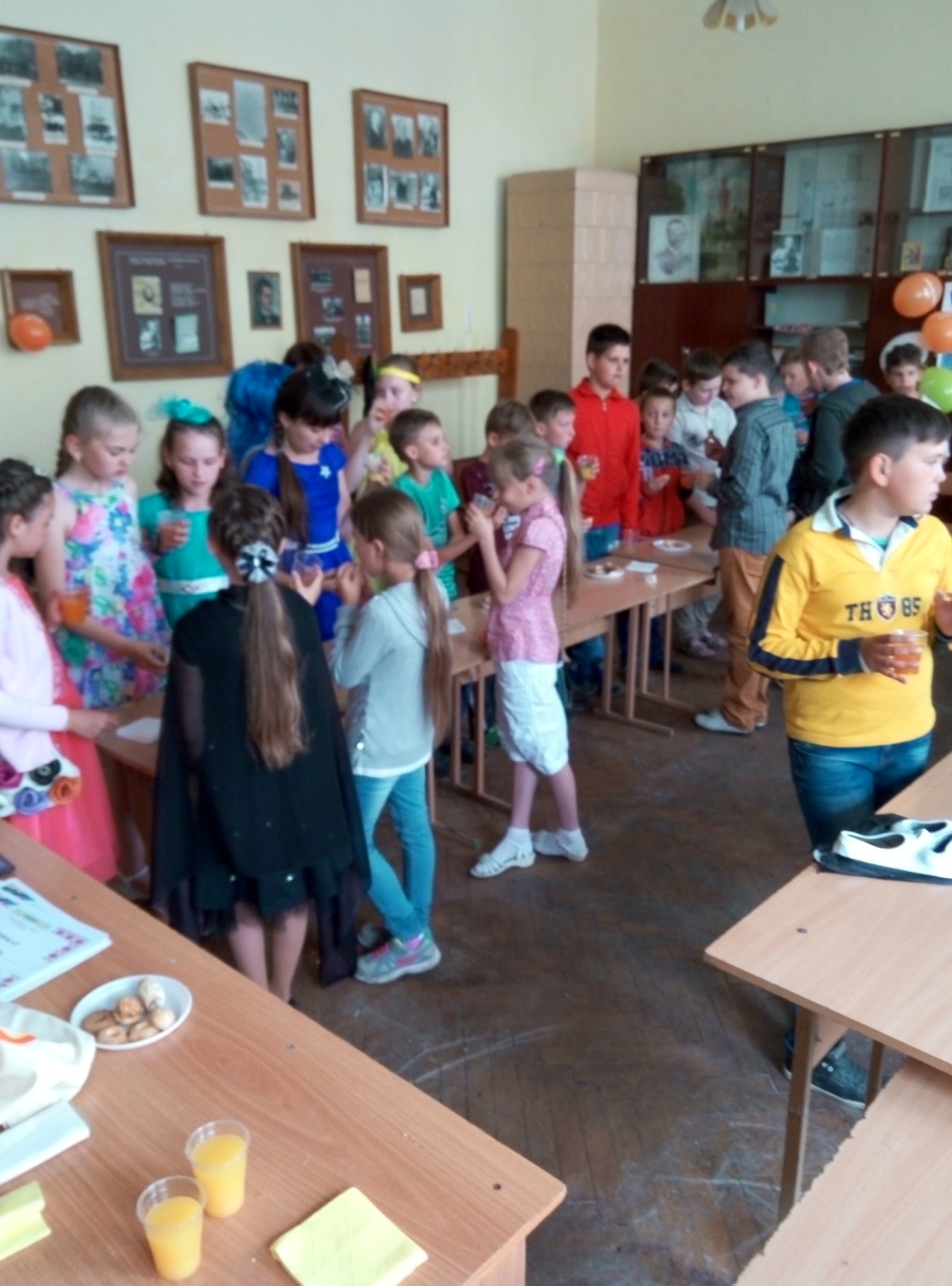 СОЛОДКІ ВЕЧІРКИ
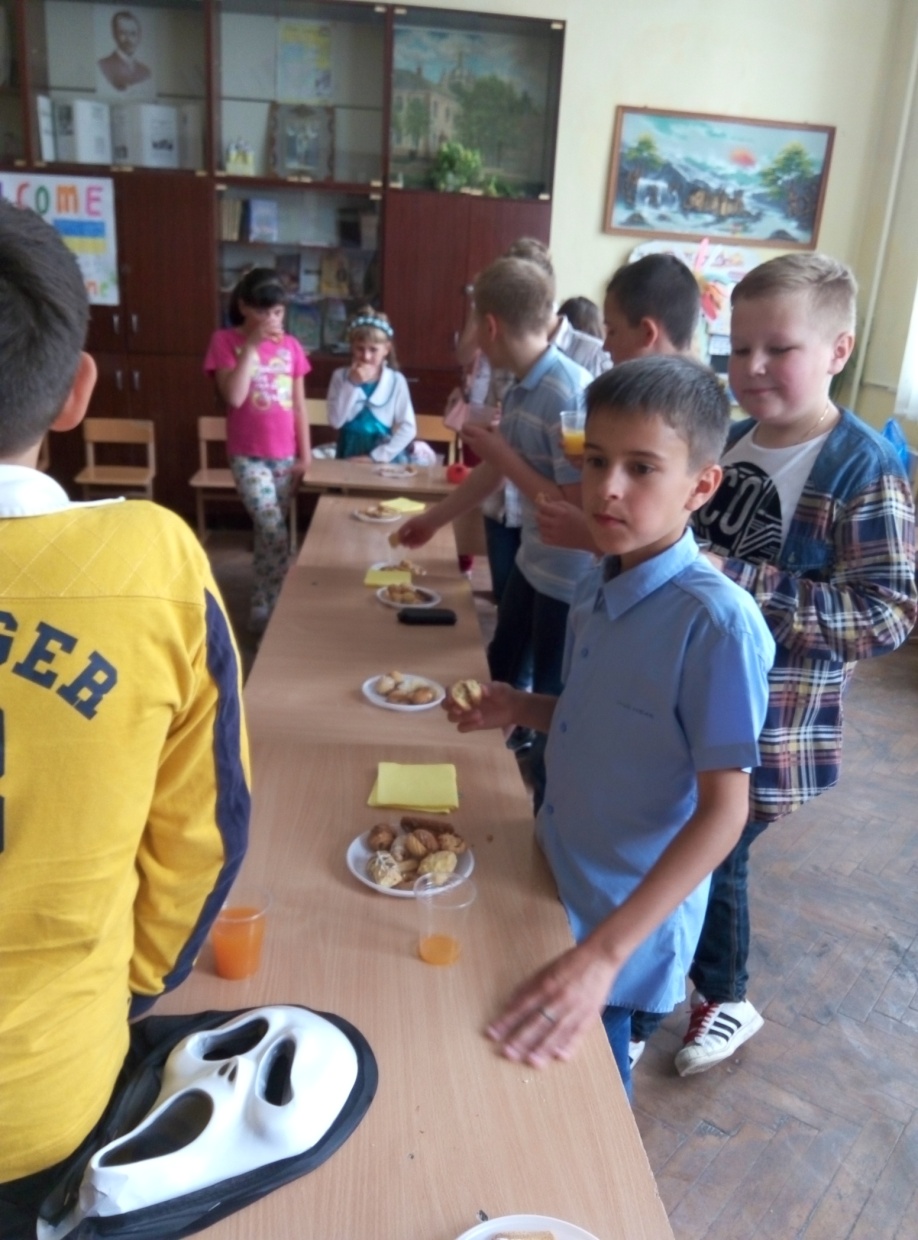 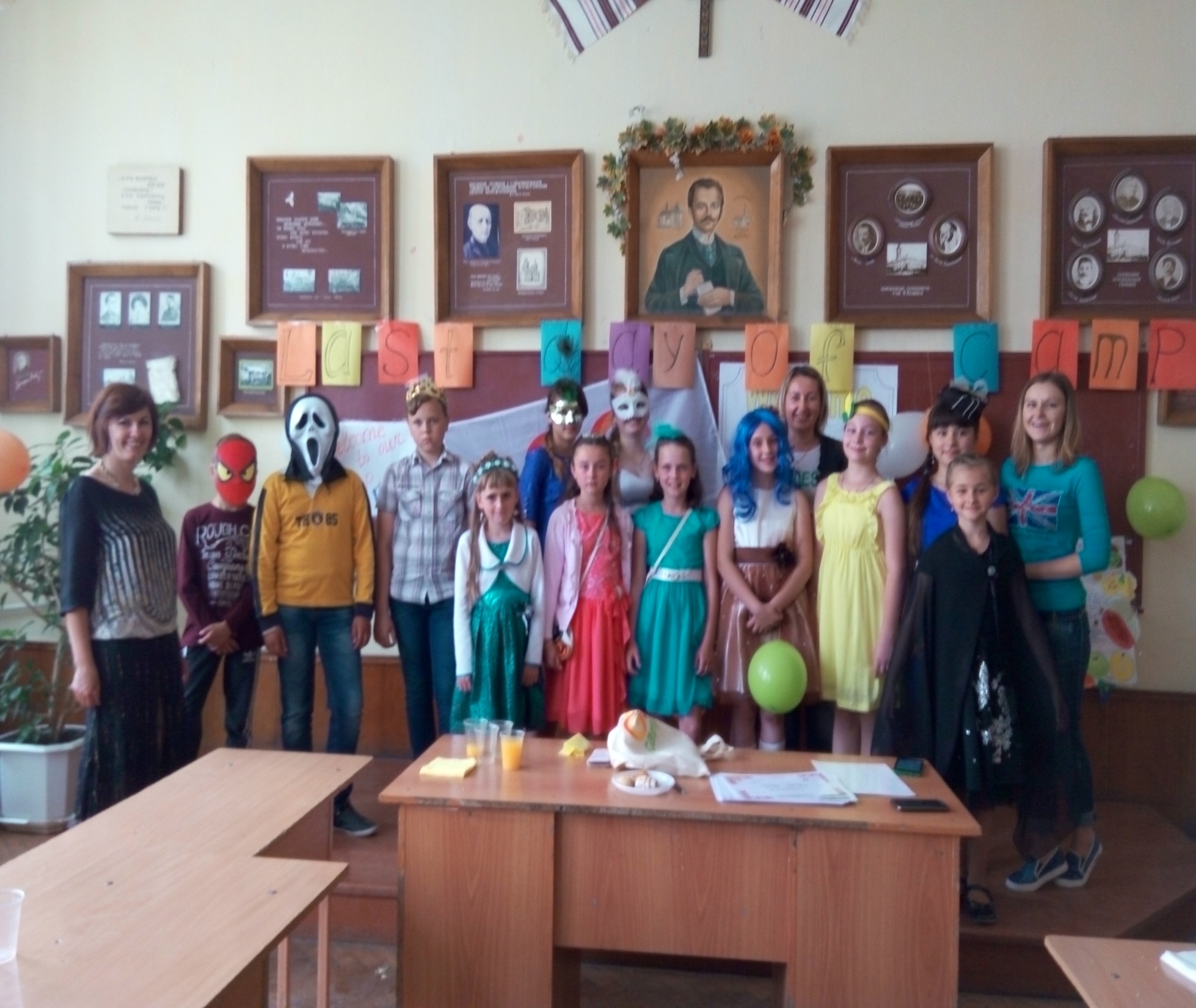 МАСКАРАД
квести
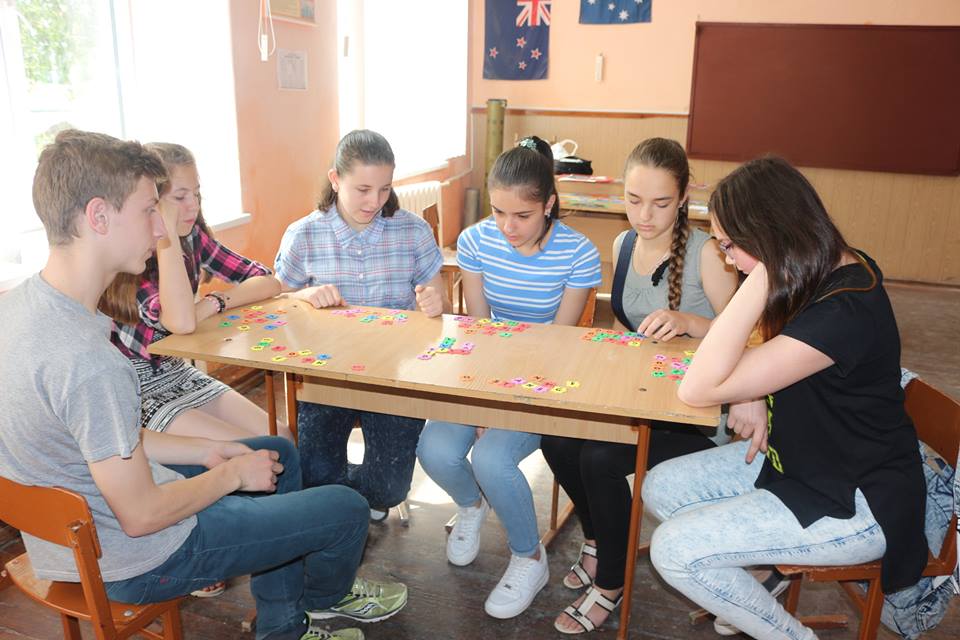 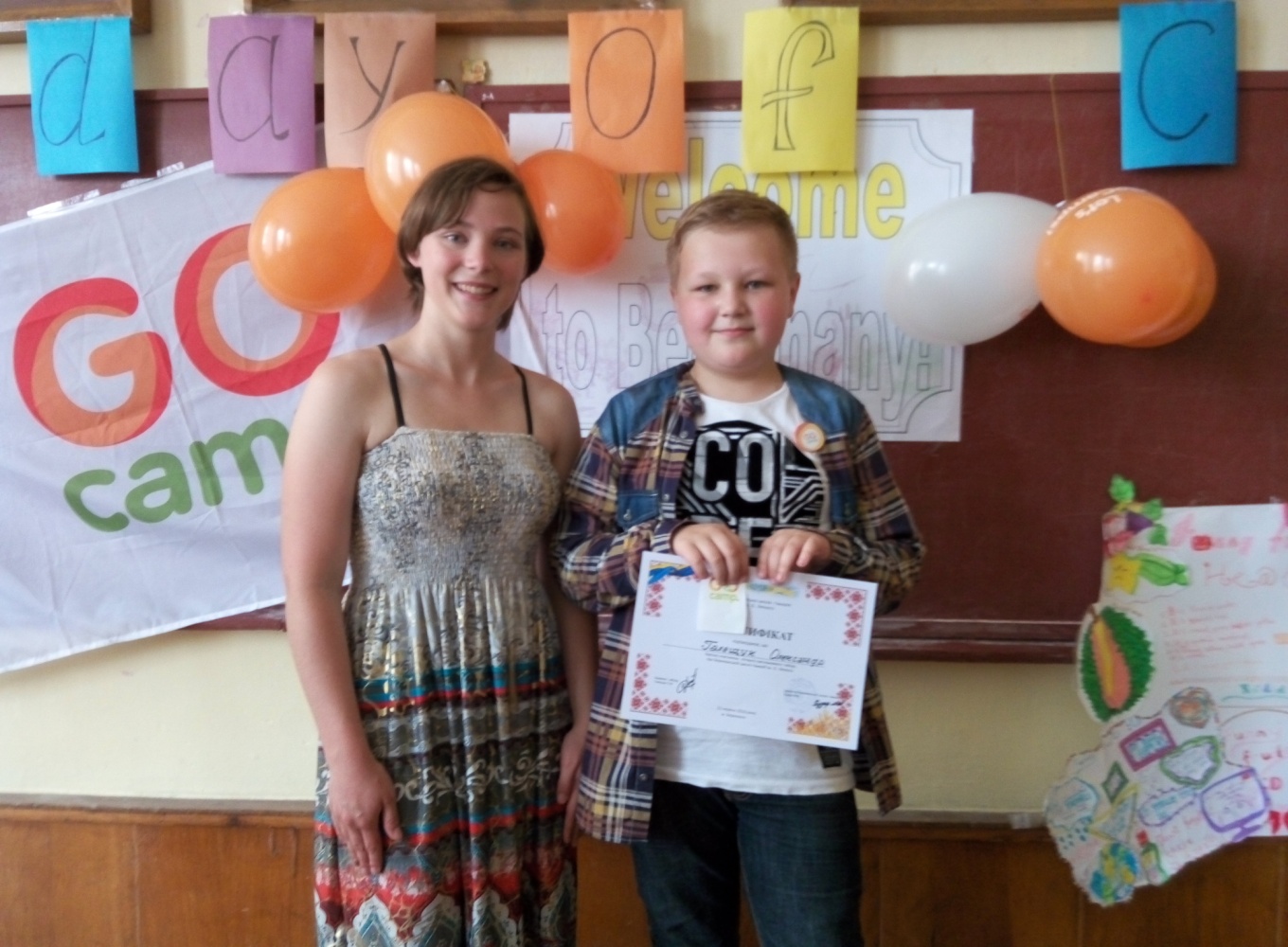 Нагородження учасників табору
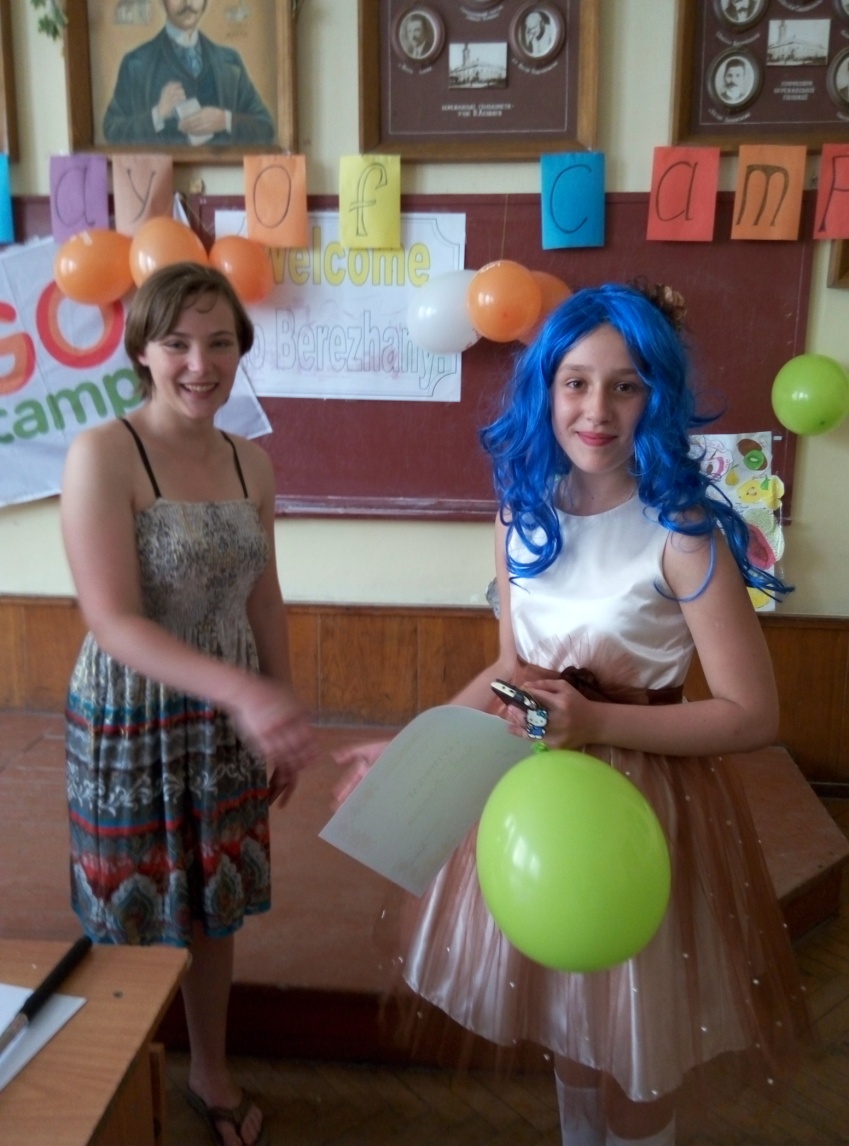 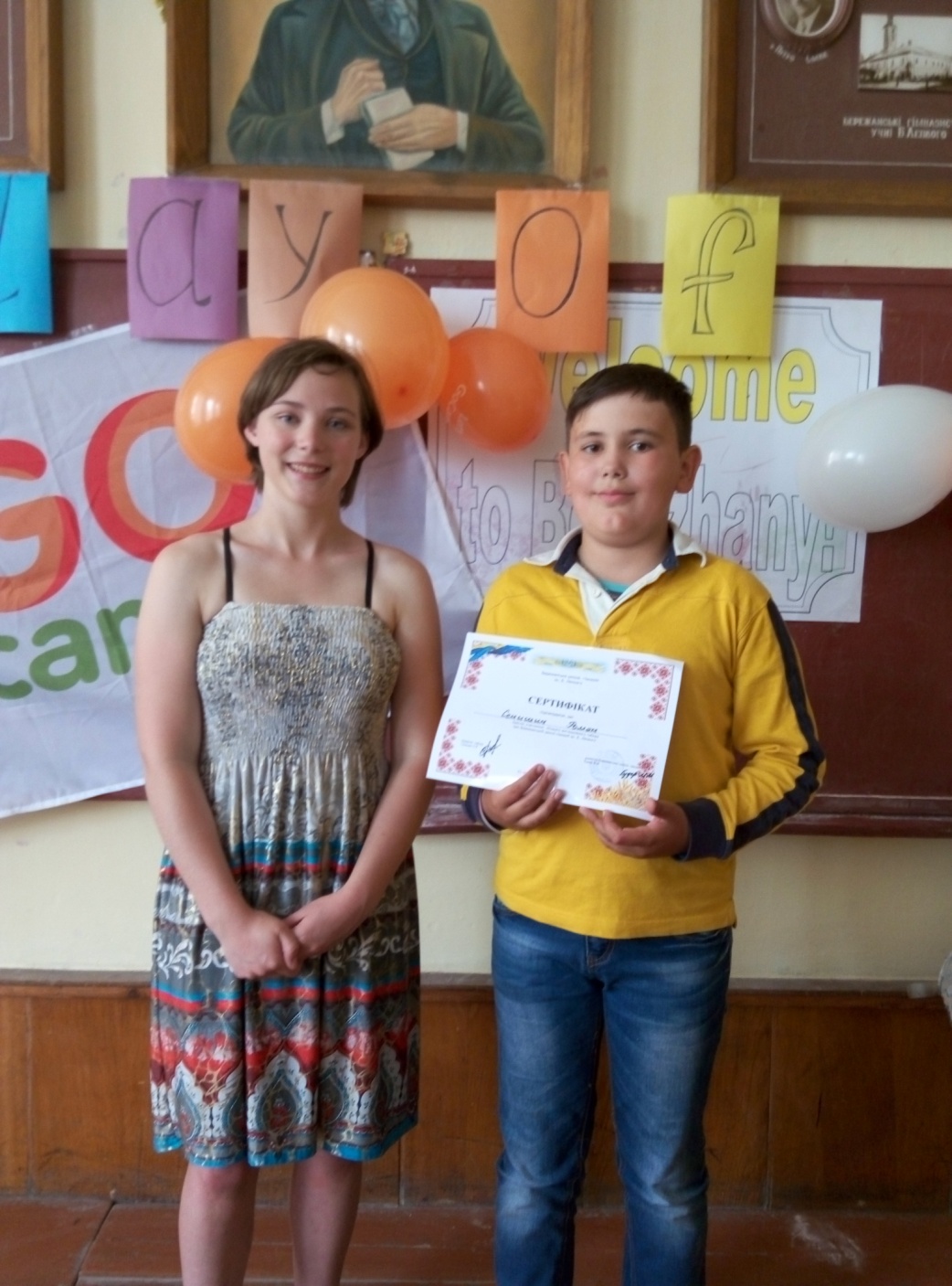 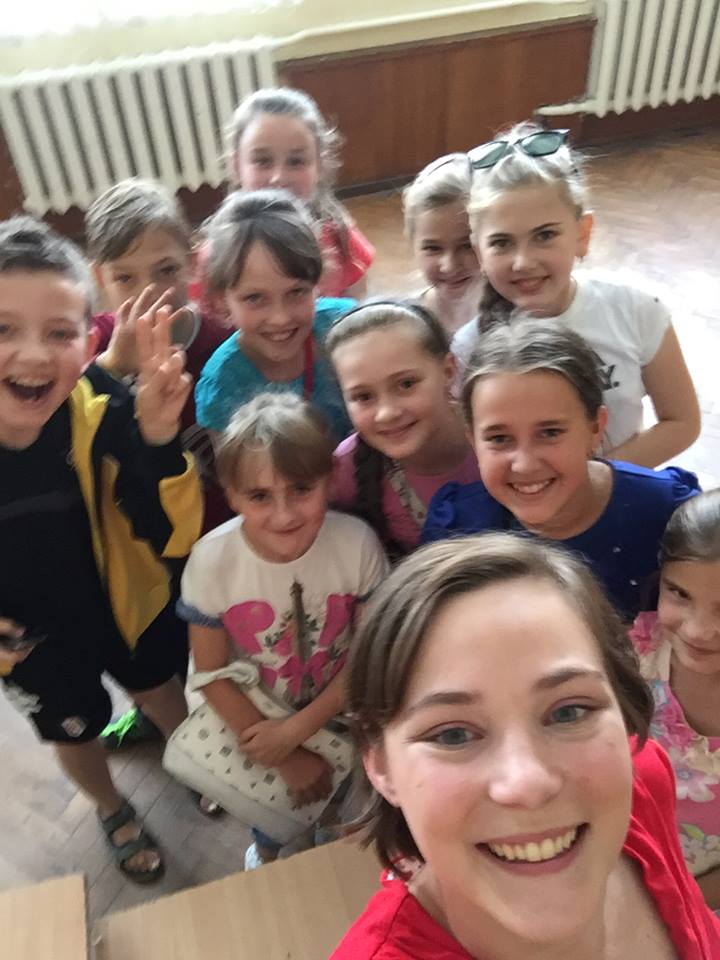 І звичайно селфі на згадку)))
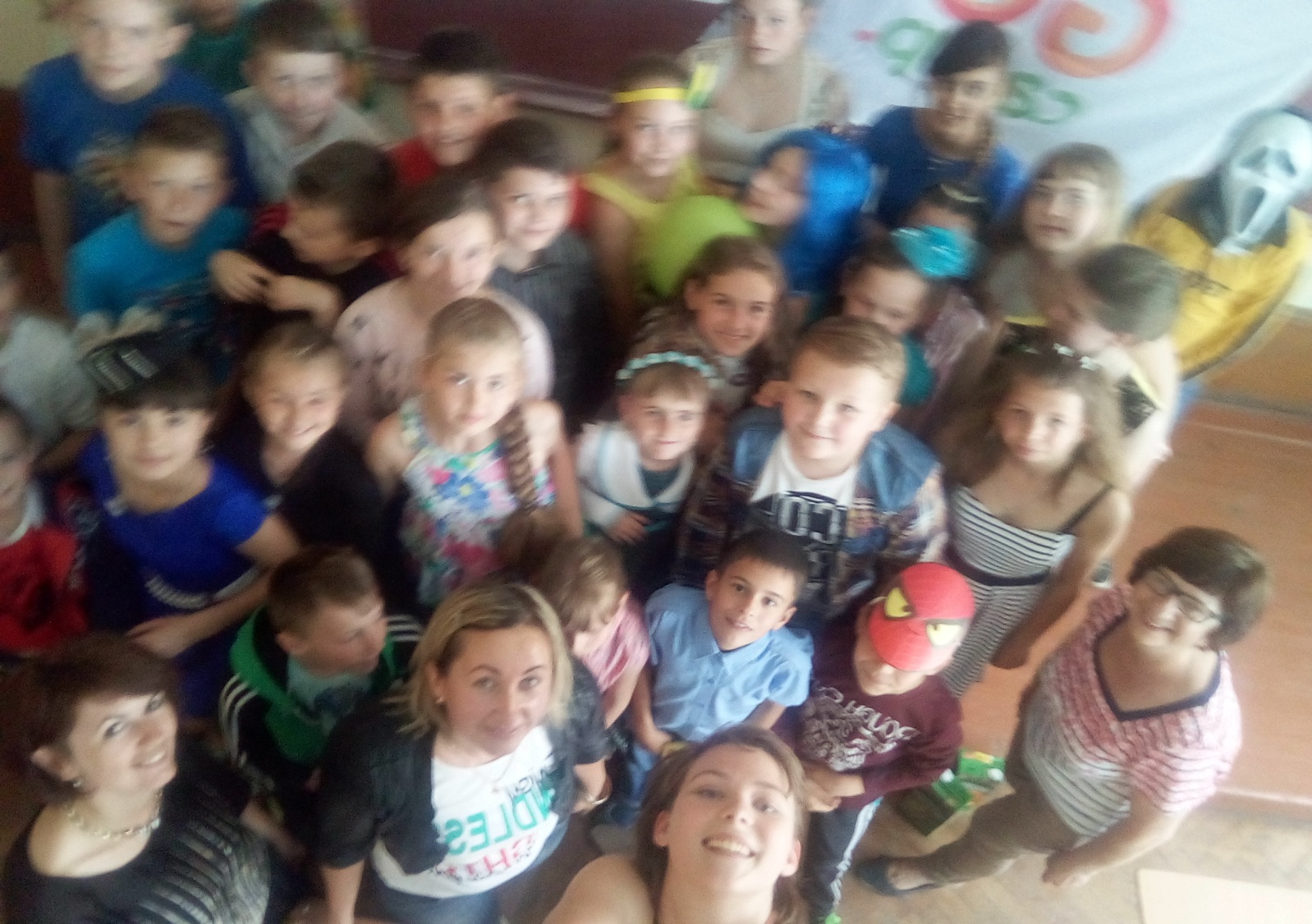 Як досягти успіху
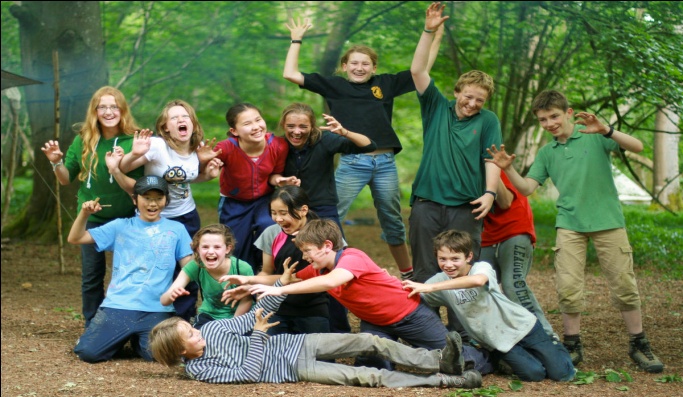 добровільний вибір видів діяльності та дозвілля
користування матеріально–технічною базою, культурно–спортивною, оздоровчою та іншою наявною базою пришкільного табору;
вільне висловлювання думок, поглядів та переконань;
залучення до проведення таборів вчителів інших предметів
складання програми роботи табору з врахуванням рівня знань
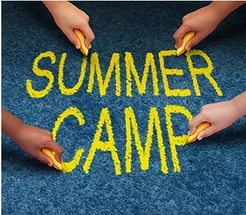 Дякую за увагу!